Fiscal 2018
1st Quarter Projections
Department of Finance | Report to City Council
November 14, 2017
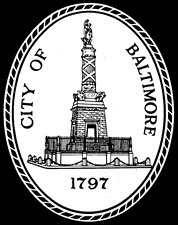 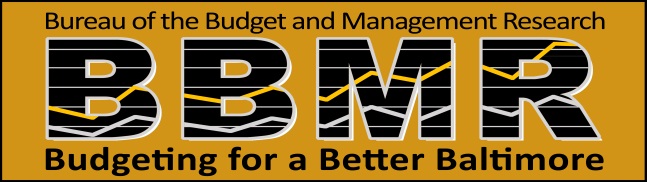 1
Overview
Fiscal 2017 Close Out
Fiscal 2018 1st Quarter Projection
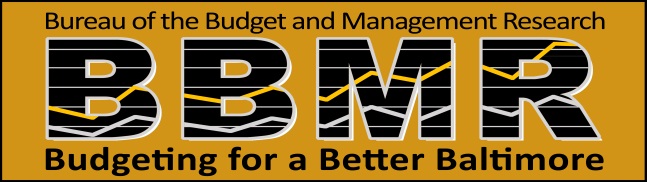 2
Fiscal 2017 Close Out
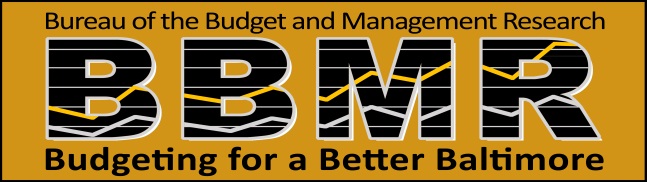 3
General Fund Summary
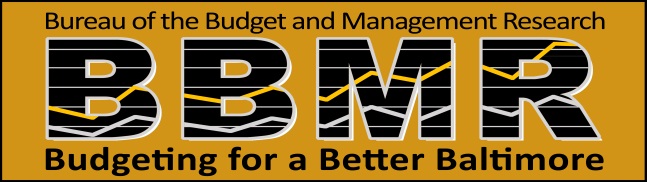 4
Revenue Summary
$35M Revenue Surplus vs. Adopted Budget
Includes $9.3M in revenue from one-time sources:
$6M FEMA snow storm reimbursement
$2M BSO payment of outstanding loan
$1.3M Legg Mason profit sharing agreement
Recurring revenue surplus of $25.7M or 1.5% of the Adopted Budget
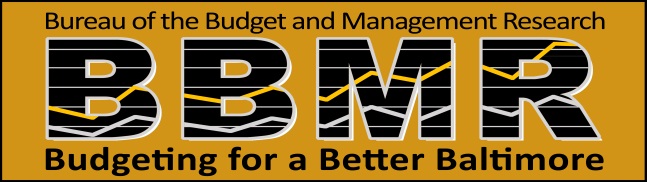 5
Revenue Summary
Major Drivers of Surplus
Income Tax:
$17.5M surplus vs. budget
Fiscal 2017 budgeted revenue aligned with historic trends in the City’s income growth
Growth is now catching up to the state 
Transfer & Recordation Taxes:
$25.9M surplus vs. budget
Highly sensitive to housing market activity
Budgeted at 5 year average to smooth abrupt increases/decreases
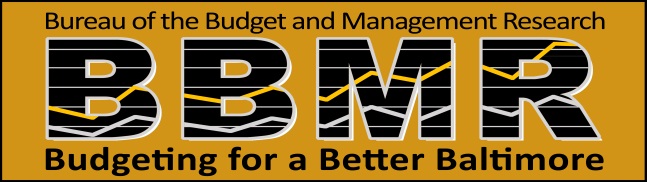 6
Major Revenues
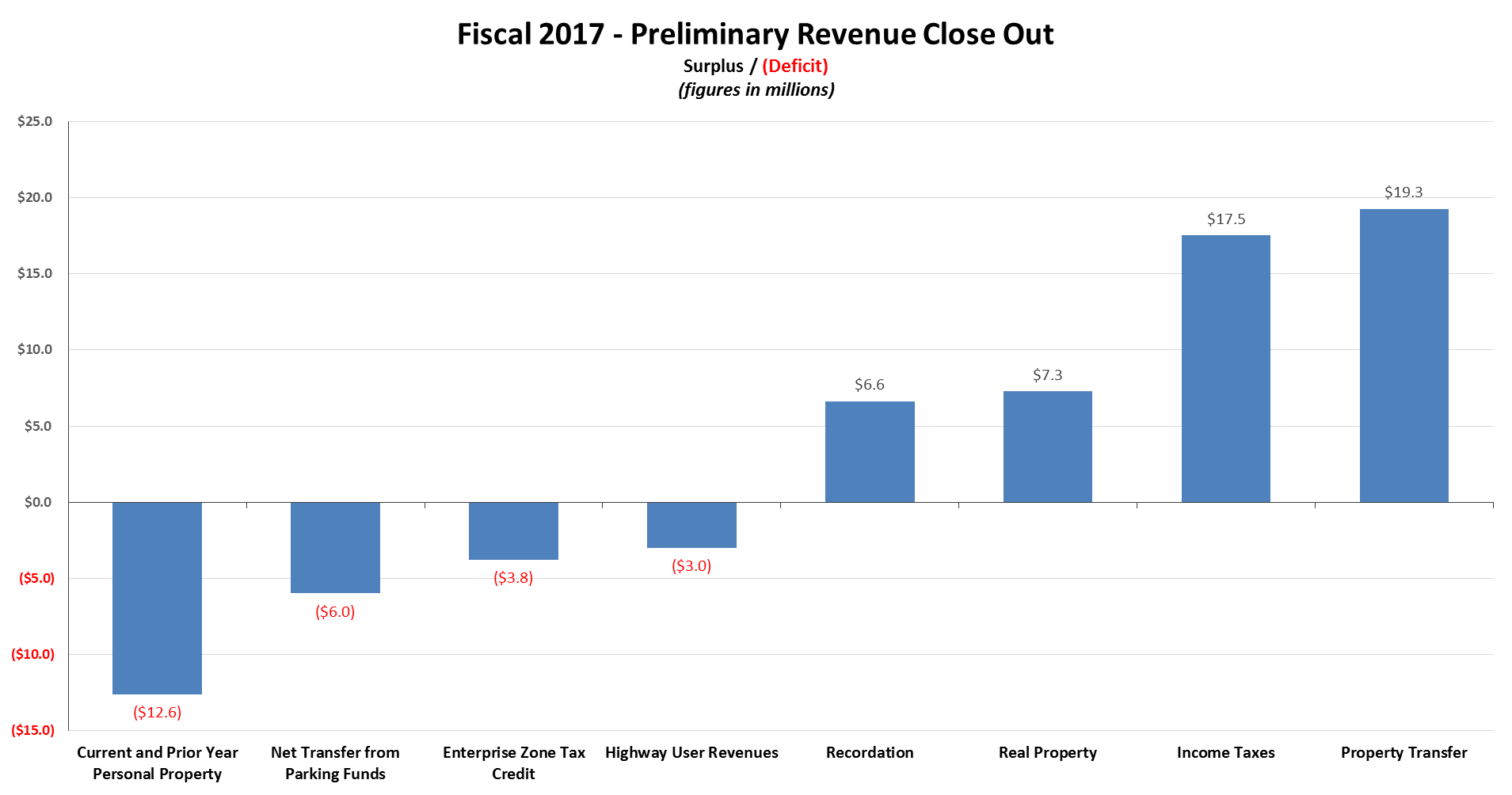 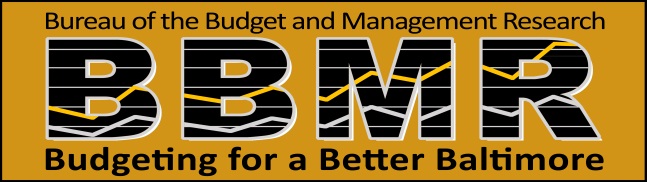 7
Expenditure Summary
$5M Expenditure Surplus vs. Adopted Budget
Surplus in Debt Service due to project timing and payment schedules
Deficits in Fire and Police for overtime
All other agency surpluses netted $6.7M which represents only 0.4% of Adopted Budget
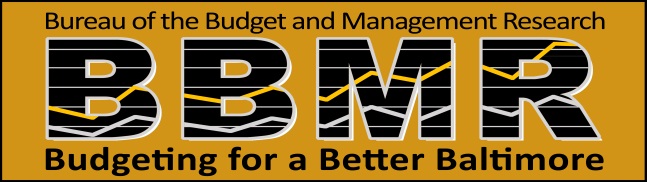 8
Changes vs. 3rd Quarter
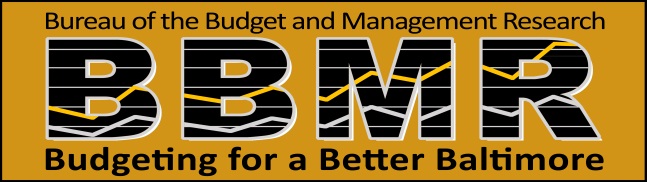 9
Fund Balance
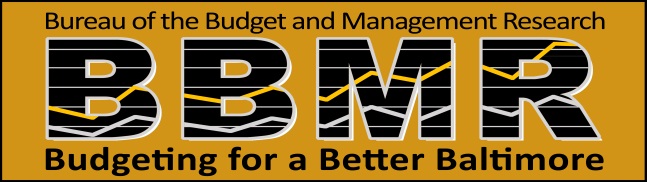 10
Fiscal 2018 1st Quarter Projections
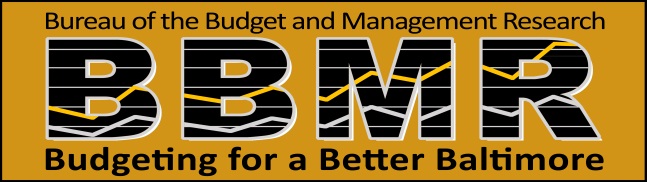 11
General Fund Summary
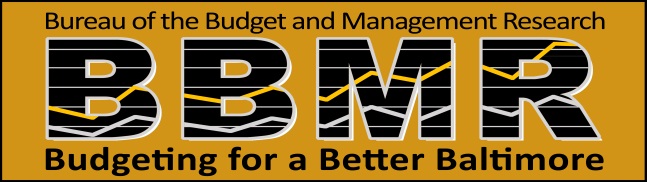 12
Revenue Summary
$35.5M Revenue Surplus vs. Adjusted Budget
Includes $41.6M in revenue from volatile sources
$8M projected deficit in Income tax due to overpayment in prior years
All other revenues net of Transfer & Recordation, Speed & Red Light violations, and Income Tax sum to a $2M surplus
Overall revenue surplus of $35.5M is 1.9% of the Adjusted Budget
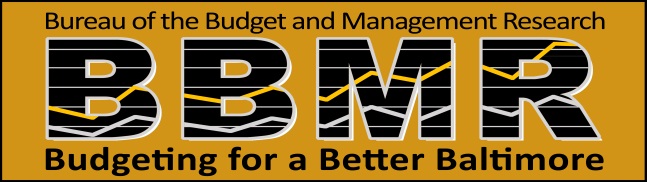 13
Major Revenues
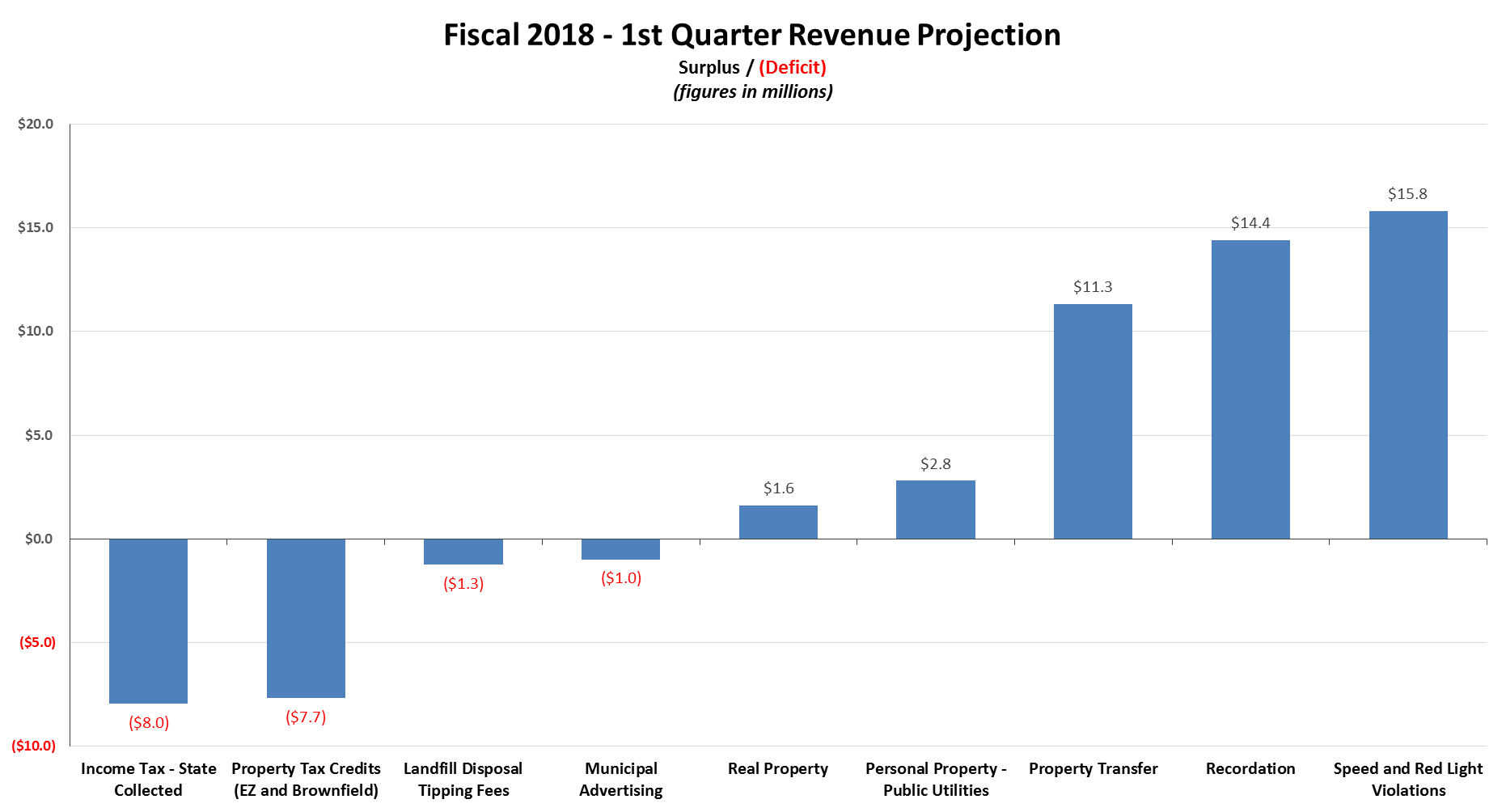 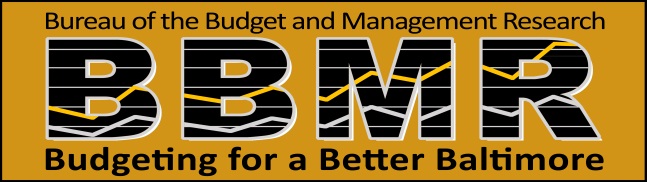 14
Expenditure Summary
$0.5M Expenditure Surplus vs. Adjusted Budget
$11.7M surplus in Debt Service due to project timing and payment schedules
Deficits in Fire ($3.8M) and Police ($17.6M) for overtime
Overall expenditure surplus represents a very thin margin; only 0.03% of Adjusted Budget
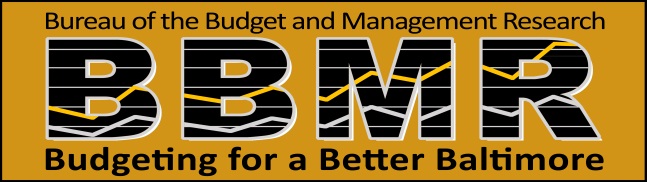 15
Final Summary
Overall General Fund surplus of $36M
Surplus is largely driven by two highly volatile/sensitive sources:
Transfer & Recordation ($25.7M)
Traffic Cameras ($15.9M)
Surplus from these sources should be earmarked for PAYGO capital and/or assigned fund balance.
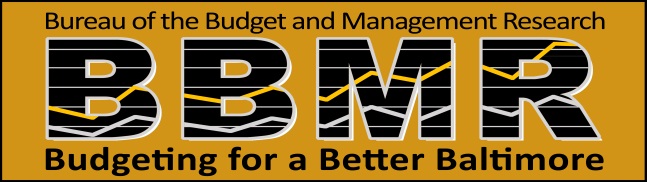 16
Questions?
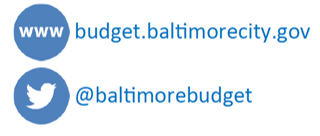 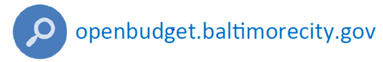 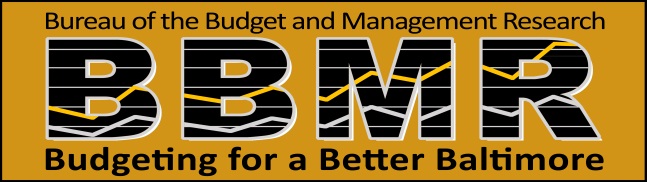 17